PHÒNG GIÁO DỤC & ĐÀO TẠO TP QUY NHƠN                         TRƯỜNG TIỂU HỌC HẢI CẢNG
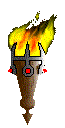 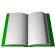 
G D
CHUYÊN ĐỀ KHỐI 1
MÔN TOÁN
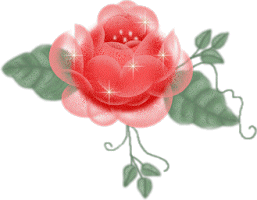 Chào mừng quý thầy cô về dự chuyên đề .
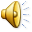 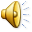 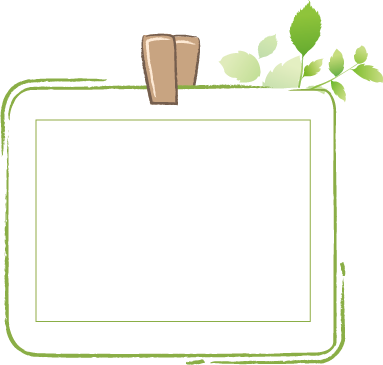 CHUYÊN ĐỀ:
            ĐỔI MỚI PHƯƠNG PHÁP DẠY HỌC PHÁT HUY TÍNH TÍCH CỰC CỦA HỌC SINH TRONG MÔN TOÁN - LỚP 1
GV viết CĐ : Văn Lê Ánh Hồng
GV Báo cáo : Trần Thị Hiếu
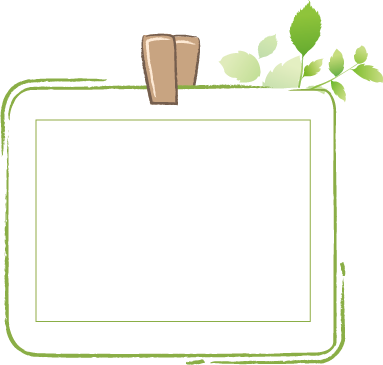 CHUYÊN ĐỀ:
 ĐỔI MỚI PHƯƠNG PHÁP DẠY HỌC PHÁT HUY TÍNH TÍCH CỰC CỦA HỌC SINH TRONG MÔN TOÁN - LỚP 1
I.MỞ ĐẦU
II.NỘI DUNG
III.KẾT LUẬN
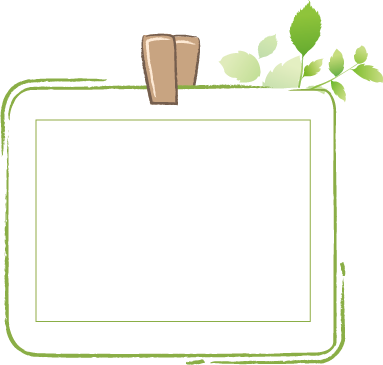 I.MỞ ĐẦU
II.NỘI DUNG
A. Nhận thức về phương pháp dạy học phát huy tính tích cực của học sinh.
B. Đổi mới phương pháp dạy học phát huy tính tích cực của học sinh trong môn Toán lớp 1.
I. Nội dung, yêu cầu, kiến thức cơ bản của môn Toán lớp1.
II. Đặc điểm tình hình
III. Biện pháp thực hiện.
1. Dạy và học thông qua tổ chức các hoạt động học tập của học sinh.
2. Dạy và học chú trọng rèn luyện phương pháp tự học.
3. Tăng cường học tập cá thể, phối hợp với học tập hợp tác.
4. Kết hợp đánh giá của thầy với tự đánh giá của trò
5. Điều kiện áp dụng phương pháp dạy học tích cực:
6. Khai thác yếu tố tích cực trong các phương pháp dạy học truyền thống
7. Các phương pháp thường được sử dụng trong các tiết học Toán 1
III. KẾT LUẬN
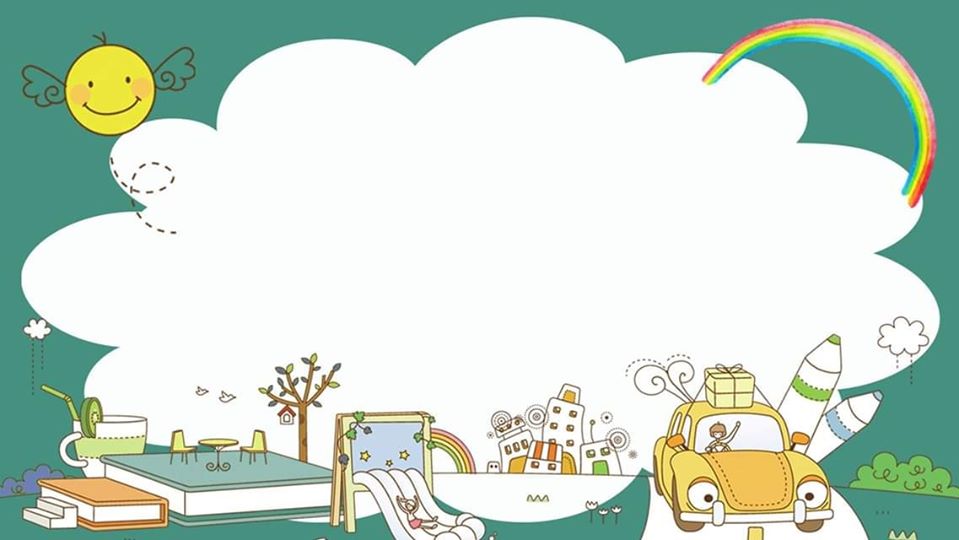 NGHỈ GIỮA GiỜ